Споделяне на ресурси в ЛМ
Peer to peerМрежи с равноправен достъп
При този вид мрежа всички компютри са равноправни и играят едновременно роля и на клиент (искащ ресурси) и на сървър (отдаващ ресурси)
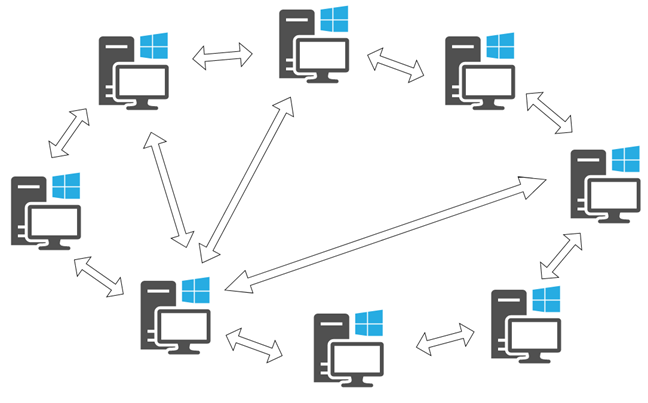 Peer to peerМрежи с равноправен достъп
+Предимства:
Евтина реализация
Лесно инсталиране
Независимост на отделните станции
	-Недостатъци:
	Затруднено администриране
	По-лесно нарушаване на сигурността
	Затруднено търсене на информация
	Забавяне в производителността
Client/server
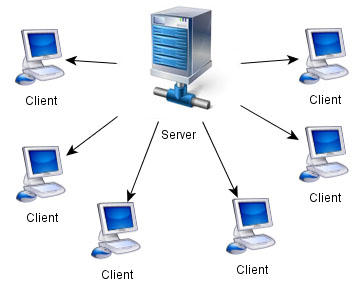 При този вид мрежа сървърът определя достъпа до ресурсите на ЛМ за останалите клиенти
Client/server
+Предимства:
Централизирано управляване на сигурността
Осигуряване на копия на данните и софтуера
Оптимизация за мрежови услуги на сървъра
Лесно търсене на споделената информация
Лесно разширяване на ЛМ
	-Недостатъци:
	Скъпо струващи 
	Трябва обучен персонал за администриране
	Срив при сървъра блокира ЛМ
Споделяне на папка
Избираме папката
Табове PropertiesSharing
Бутон Share…
Избираме от падащото меню с кого от мрежата споделяме и го добавяме с бутона Add
От Permission Level задаваме нивото на отдаване на папката – само за четене или за четене и редактиране
Споделяне на папка
Избираме папката и с десен бутон таб Properties
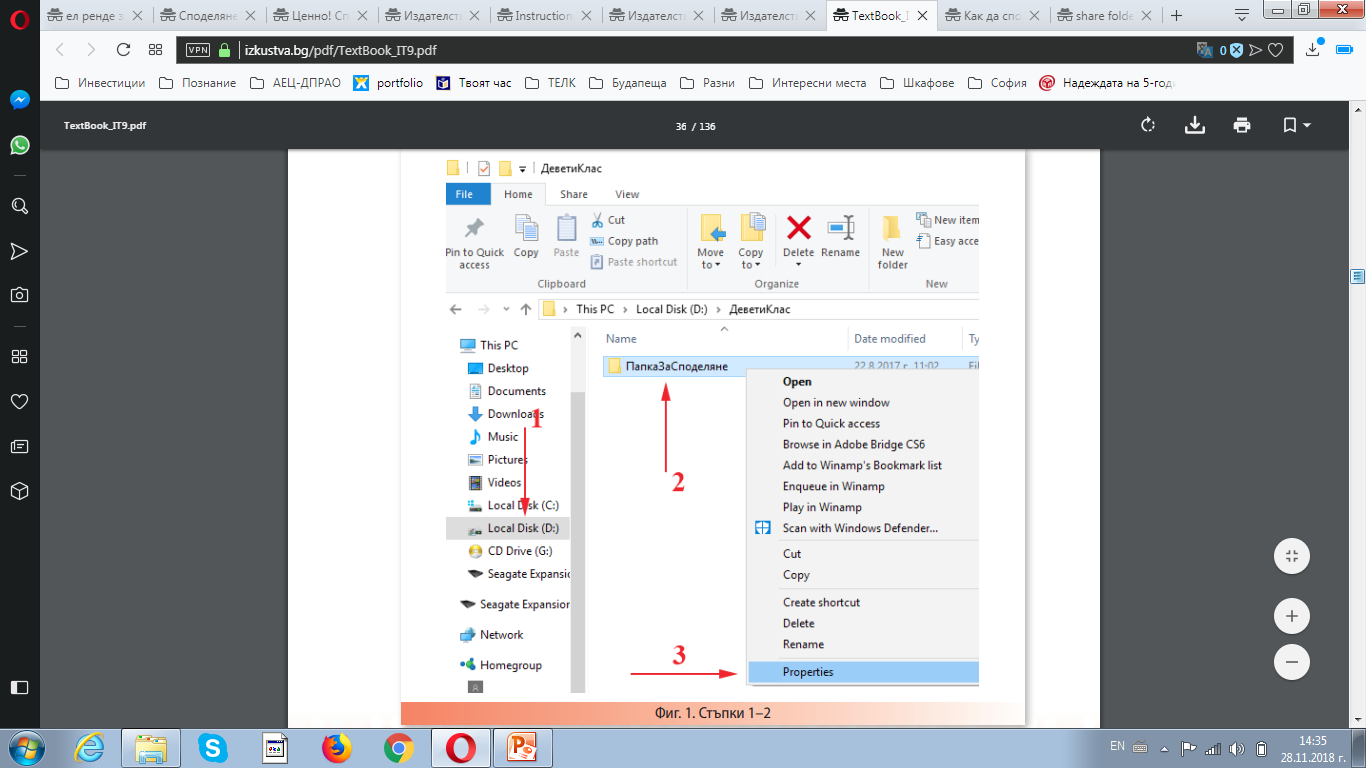 Споделяне на папка
Избираме таб Sharing  Бутон Share…  Избираме от падащото меню с кого от мрежата споделяме и го добавяме с бутона Add  От Permission Level задаваме нивото на отдаване на папката – само за четене или за четене и редактиране
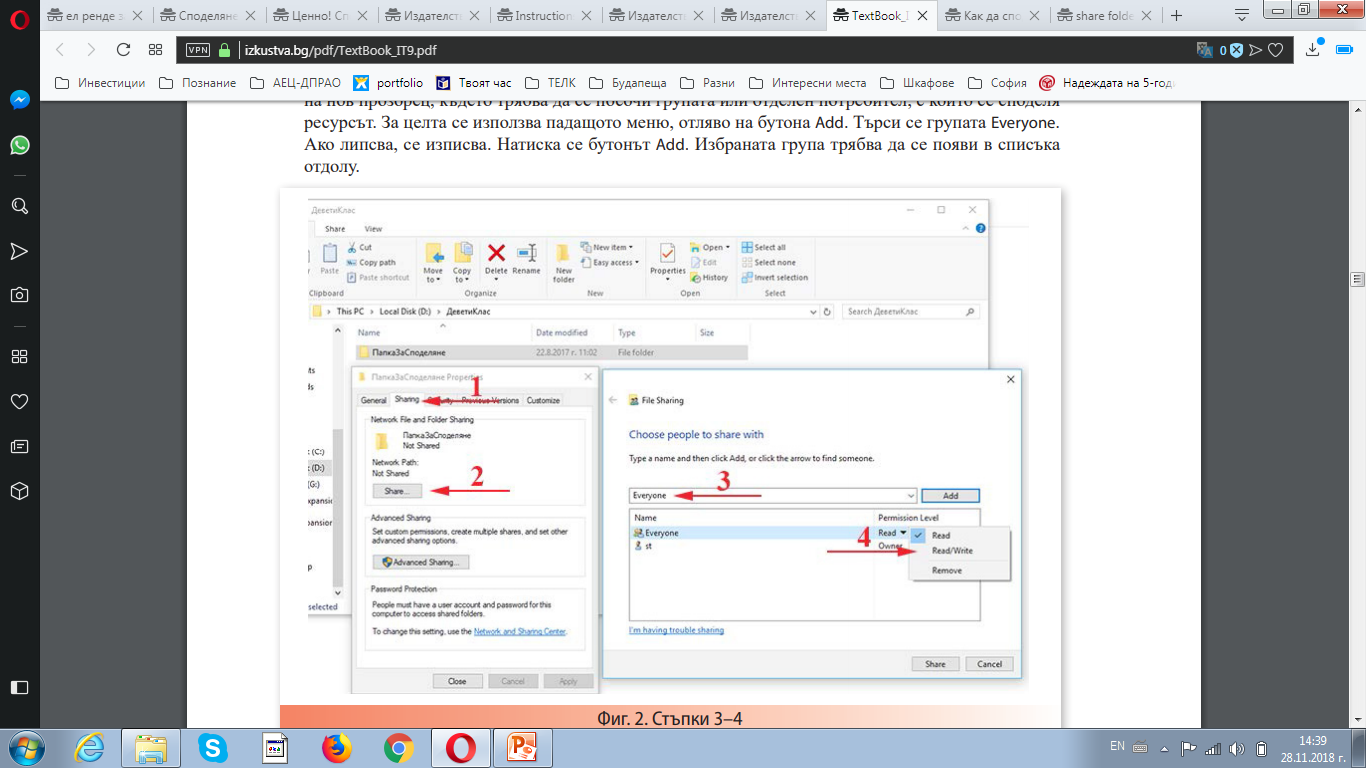